DALRRD CONSOLIDATED Q1-Q3  PERFORMANCE REPORT 
2021/22 FINANCIAL YEAR

PORTFOLIO COMMITTEE
15 FEBRUARY 2022
INTRODUCTION
This report gives a reflection of performance against targets planned to be achieved from Q1-Q3.
Catch up plans are already being implemented for targets which have not been achieved.
Improvements to some planning challenges are being introduced to have effect on APP planning g process for 2022/23.
3
OPERATIONAL ENVIRONMENT
VISION: Equitable access to land, integrated rural development, sustainable
               agriculture and food security for all

MISSION: To accelerate land reform, catalyse rural development and improve 	  agricultural production to stimulate economic development and food 	  security through:

transformed land ownership patterns;
agrarian reform;
implementation of an effective land administration system;
sustainable livelihoods;
innovative sustainable agriculture;
promotion of access to opportunities for youth, women and other vulnerable groups;
integrated rural development.
OUTCOME 2
OUTCOME 5
OUTCOME 3
OUTCOME 6
OUTCOME 1
Spatial transformation and effective land administration
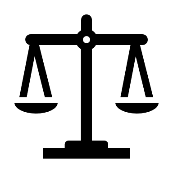 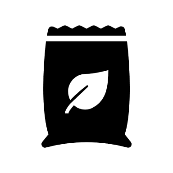 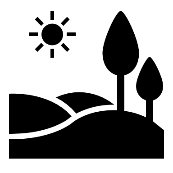 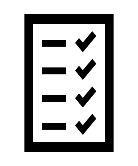 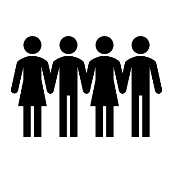 Increased market access and maintenance of existing markets
Redress and equitable access to land and producer support
Integrated and inclusive rural economy
Improved governance and service excellence
OUTCOME 4
Increased production in the agricultural sector
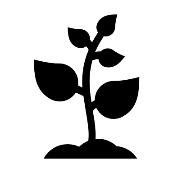 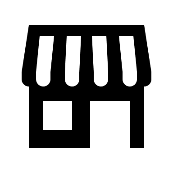 DALRRD has six programmes
Programme 1 (Administration)
Ministry
Sub-programme: Department Management
Sub-programme: Internal Audit
Sub-programme: Financial Management Services
Sub-programme: Corporate Support Services
Sub-programme: Provincial Operations
Sub-programme: Office Administration
Programme 2 (Agricultural Production, Biosecurity, Natural Resources and Disaster Management)
Sub-programme: Plant Production and Health
Sub-programme: Animal Production and Health
Sub-programme: Inspection and Quarantine Services
Sub-programme: Natural Resources and Disaster Management
Sub-programme: Biosecurity
Agricultural Research Council (ARC)
Onderstepoort Biological Products (OBP)
Perishable Products Export Control Board (PPECB)
Programme 3 (Food Security, Land Reform and Restitution)
Sub-programme: Food Security and Agrarian Reform
Sub-programme: Land  Redistribution and Tenure Reform
Sub-programme: National Extension Services and Sector Capacity Development
Sub-programme: Land Development and Post Settlement Support
Sub-programme: Restitution
Commission on Restitution of Land Rights 
Agricultural Land Holdings Account 
Ingonyama Trust Board 
Office of the Valuer-General
Programme 4 (Rural Development)
Sub-programme: National Rural Youth Service Corps (NARYSEC)
Sub-programme: Rural Infrastructure Development
Sub-programme: Technology Research and Development
DALRRD has six programmes
Programme 5 (Economic Development, Trade and Marketing)
Sub-programme: International Relations and Trade
Sub-programme: Cooperatives and Development
Sub-programme: Agro-processing, Marketing and Industrial Development
National Agricultural Marketing Council (NAMC)
Programme 6 (Land Administration)
Sub-programme: National Geomatics Management Services
Sub-programme: Spatial Planning and Land Use Management
Sub-programme: Deeds Registration
South African Council for Planners
South African Geomatics Council
Integrated Land Administration
Q1-Q3  PERFORMANCE SCORECARD
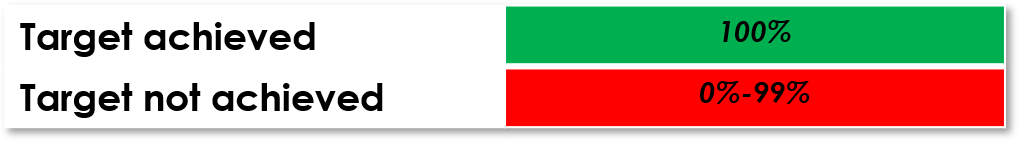 2021/22 CONSOLIDATED Q1-Q3 PERFORMANCE PER PROGRAMME
PROGRAMME 1: ADMINISTRATION

Purpose: Provide strategic leadership, management and support services to the department

Programme Structure: 

Ministry
Department Management 
Internal Audit
Financial Management Services
Corporate Support Services
Provincial Operations
Office Administration

Strategic Objectives: 

Outcome 1: Improved governance and service excellence
PROGRAMME 1: ADMINISTRATION
Performance indicator: 1.1.1 Unqualified audit opinion

Annual Target: Unqualified audit opinion
Reason for deviation
N/A

Planned intervention 
N/A
PROGRAMME 1: ADMINISTRATION
Performance indicator:  1.2.1 Percentage of valid invoices paid within 30 days upon receipt by the department

Annual Target: 100%
Reason for deviation
Service providers not registered on Basic Accounting System (BAS) causing delays in processing.. 

Planned intervention 
Continuous consultation with service providers
PROGRAMME 2: AGRICULTURAL PRODUCTION, BIOSECURITY AND NATURAL 		            RESOURCES MANAGEMENT

Purpose: Oversee livestock production, game farming, animal and plant health, natural resources and disaster management 	

Programme Structure: 

Inspection and Quarantine Services
Plant Production and Health
Animal production and Health
Natural Resources and Disaster Management
Biosecurity
Agricultural Research Council
Onderstepoort Biological Products
Perishable Products Export Board



Strategic Objectives: 

Outcome 4: Increased production in the agricultural sector
Outcome 7: Enhanced biosecurity and effective disaster risk reduction
PROGRAMME 2: AGRICULTURAL PRODUCTION, BIOSECURITY AND
 NATURAL RESOURCES MANAGEMENT
Performance indicator:  2.2.1 Number of animal improvement schemes for prioritised value chain commodities implemented

Annual Target: 2 animal improvement schemes for prioritised value chain commodities (KyD and poultry) implemented
Reason for deviation
TID requirements in particular on analysing data collected through physical mobilization of farmers for KYD has shown not to be more ideal than data that can be obtained from ARC, this has led to non fulfillment of TID and affecting performance though the actual participation by farmers do happen and ARC reports do confirm this.

Planned intervention 
Review of the target to enable DALRRD to focus on strengthening oversight and reporting by ARC so as not to duplicate what need to be reported.
PROGRAMME 2: AGRICULTURAL PRODUCTION, BIOSECURITY AND
 NATURAL RESOURCES MANAGEMENT
Performance indicator:  2.3.1 Cannabis Master Plan implemented

Annual Target: Annual report on implementation of Cannabis Masterplan developed
Reason for deviation
N/A

Planned intervention 
N/A
PROGRAMME 2: AGRICULTURAL PRODUCTION, BIOSECURITY AND
 NATURAL RESOURCES MANAGEMENT
Performance indicator:  2.4.1 Number of provinces with delineated protected agricultural areas

Annual Target: 3 provinces with delineated protected agricultural areas
Reason for deviation
N/A

Planned intervention 
N/A
PROGRAMME 2: AGRICULTURAL PRODUCTION, BIOSECURITY AND
 NATURAL RESOURCES MANAGEMENT
Performance indicator:  3.1.1 Number of plant pest risk surveillances conducted
Annual Target: 3 plant pest risk surveillances conducted (Exotic fruit fly; Citrus greening survey; Banana bunchy top virus)
Reason for deviation
N/A


Planned intervention 
N/A
PROGRAMME 2: AGRICULTURAL PRODUCTION, BIOSECURITY AND
 NATURAL RESOURCES MANAGEMENT
Performance indicator:  3.1.2 Number of animal disease risk surveillances conducted

Annual Target: 3 animal disease risk surveillances conducted (CBPP; PPR; FMD)
Reason for deviation
N/A

Planned intervention 
N/A
PROGRAMME 2: AGRICULTURAL PRODUCTION, BIOSECURITY AND
 NATURAL RESOURCES MANAGEMENT
Performance indicator: 3.3.1 Number of agricultural inputs products evaluated

Annual Target: 4 500
Reason for deviation
Working overtime to increase productivity on the processing of the registration applications

Planned intervention 
N/A
PROGRAMME 2: AGRICULTURAL PRODUCTION, BIOSECURITY AND
 NATURAL RESOURCES MANAGEMENT
Performance indicator:  3.3.2 Number of agricultural provincial biosecurity coordinating structures established

Annual Target: 4 provincial agricultural biosecurity coordinating structures consulted
Reason for deviation
N/A

Planned intervention 
N/A
PROGRAMME 2: AGRICULTURAL PRODUCTION, BIOSECURITY AND
 NATURAL RESOURCES MANAGEMENT
Performance indicator:  3.3.3 Number of laboratories accredited
Annual Target: 1 laboratory accredited in Pretoria
Reason for deviation
N/A

Planned intervention 
N/A
PROGRAMME 2: AGRICULTURAL PRODUCTION, BIOSECURITY AND
 NATURAL RESOURCES MANAGEMENT
Performance indicator:  3.3.4 Percentage of export protocols for phytosanitary requirements implemented

Annual Target: 100% export protocols for phytosanitary requirements implemented
Reason for deviation
N/A


Planned intervention 
N/A
PROGRAMME 2: AGRICULTURAL PRODUCTION, BIOSECURITY AND
 NATURAL RESOURCES MANAGEMENT
Performance indicator:  3.4.1 Climate Change Adaptation and mitigation plan (CCAMP) Implemented

Annual Target: Report on evaluation of climate change variables on performance of sorghum grown under variable agronomic practices and agro-ecological zones in four provinces compiled
Reason for deviation
N/A

Planned intervention 
N/A
PROGRAMME 2: AGRICULTURAL PRODUCTION, BIOSECURITY AND
 NATURAL RESOURCES MANAGEMENT
Performance indicator:  3.4.2 Number of smallholder producers capacitated on crop suitability to climate change programme

Annual Target: 140 Smallholder capacitated on crop suitability to climate
Reason for deviation
There was a low turn out of farmers due to farmers unable to access the venue because of extreme weather conditions (heavy rain fall made it difficult for farmers to travel).

Planned intervention 
A training session has been arranged  for the 24th and 25th February 2022. A venue close to the farmers will be sourced to mitigate risk of inability to access venue due to heavy rains.
PROGRAMME 3: FOOD SECURITY, LAND REFORM AND RESTITUTION 




Purpose: Acquire and distribute land, and promote food security and agrarian reform programmes.

Programme Structure: 

Food Security
Land Redistribution and Tenure Reform
National Extension Services and Sector Capacity Development 
Farmer Support and Development 
Restitution
Agricultural Land Holdings Account (ALHA)
Ingonyama Trust Board (ITB)
Office of the Valuer-General (OVG)

Strategic Objectives: 

Outcome 3: Redress and equitable access to land and producer support.
31
PROGRAMME 3: FOOD SECURITY, LAND REFORM AND RESTITUTION
Performance indicator:  4.4.1 Number of CPA supported to be compliant with legislation

Annual Target: 577
Target: 450
Output: 420
Not achieved
Reason for deviation
Some of the training could not take place as planned due to conflicts in CPAs

Planned intervention 
The Department is resolving these conflicts and training have resumed in some of these provinces.
32
PROGRAMME 3: FOOD SECURITY, LAND REFORM AND RESTITUTION
Performance indicator: 5.1.1 Employment of extension practitioners in the sector coordinated

Annual Target: Draft report on employment of extension practitioners compiled
Reason for deviation
N/A

Planned intervention
N/A
33
PROGRAMME 3: FOOD SECURITY, LAND REFORM AND RESTITUTION
Performance indicator: 5.3.1 Number of hectares of strategically located land acquired

Annual Target: 33 720
Reason for deviation
There is a delay in transfer of properties due to prolonged administrative processes involving bond cancellation by banks, acceptance of guarantee as well as settling of the municipal rates and taxes by the sellers. These are some of the factors that affect the turnaround time for the acquisition of land.

Planned intervention
The Department is engaging banks and municipalities to find solution to deal with these bottlenecks
34
PROGRAMME 3: FOOD SECURITY, LAND REFORM AND RESTITUTION
Performance indicator: 5.3.2 Number of hectares acquired for farm dwellers and/or labour tenants


Annual Target: 6 150
Reason for deviation
Delays in the completion of the subdivisions. Issues with Municipality in the implementation of SPLUMA.
There is a delay in transfer of properties due to prolonged administrative processes involving bond cancellation by banks, acceptance of guarantee as well as settling of the municipal rates and taxes by the sellers. These are some of the factors that affect the turnaround time for the acquisition of land.

Planned intervention
The Department is engaging banks and municipalities to find solution to deal with these bottlenecks.
35
PROGRAMME 3: FOOD SECURITY, LAND REFORM AND RESTITUTION
Performance indicator: 5.4.1 Percentage of hectares allocated to women 

Annual Target: 50%
Reason for deviation
Acquisition of land was low in the period under review

Planned intervention 
Once the challenges of acquisitions are resolved, allocation will improve.
36
PROGRAMME 3: FOOD SECURITY, LAND REFORM AND RESTITUTION
Performance indicator: 5.4.2 Percentage of hectares of allocated to youth 

Annual Target: 40%
Reason for deviation
Few applications are being received from youth

.Planned intervention
 N/A
37
PROGRAMME 3: FOOD SECURITY, LAND REFORM AND RESTITUTION
Performance indicator: 5.4.3 Percentage of hectares of allocated to people with disability 

Annual Target: 10%
Reason for deviation
No application were received from People with disability

Planned intervention
Adverts for farm allocations will be tailor-made for disabled people so that they do not have to compete with other prioritized groups, and once the challenges of acquisitions are resolved, allocation will improve.
38
PROGRAMME 3: FOOD SECURITY, LAND REFORM AND RESTITUTION
Performance indicator: 5.5.1 Number of TRANCRAA areas transferred

Annual Target: 11
Reason for deviation
Transfer of land to the affected communities is delayed due to conflicts and disputes amongst the members of the communities.

Planned intervention
The Department is resolving these conflicts and disputes to enable transfer of land and some of the areas are to be transferred in the current quarter.
39
PROGRAMME 3: FOOD SECURITY, LAND REFORM AND RESTITUTION
Performance indicator: 5.6.1	Number of labour	tenants’ applications finalised


Annual Target: 1000
Reason for deviation
Delays due to prolonged facilitation and negotiations have affected the finalization of applications..

Planned intervention 
The department  is looking at mechanisms to deal with the prolonged facilitation and negotiation
40
PROGRAMME 3: FOOD SECURITY, LAND REFORM AND RESTITUTION
Target: 181
Output: 146
 Not Achieved
Performance indicator:  5.7.1 Number of land claims settled
Annual Target: 240
Reason for deviation
Delays in getting offers signed/accepted by the claimants  and delays by Service Providers doing valuations.
Planned intervention
Priorities settlements in Quarter 4 as per recovery plan.
41
PROGRAMME 3: FOOD SECURITY, LAND REFORM AND RESTITUTION
Target: 267
Output: 249
 Not Achieved
Performance indicator:  5.7.2 Number of land claims finalised
Annual Target: 316
Reason for deviation
 Lack of cooperation by family representatives  once they have received their share of the award , Untraceable beneficiaries and outstanding Occupation Certificates 

Planned intervention
Targeting family claims with small outstanding balances. Declarations to be drafted for untraceable beneficiaries and  engage intensively regarding Occupation Certificates including escalation if need arise.
42
PROGRAMME 3: FOOD SECURITY, LAND REFORM AND RESTITUTION
Performance indicator: 5.8.1 Number of farms supported through the Land Development Support Programme

Annual Target: 146
Reason for deviation
Delays in procurement processes affecting projects  approval. 

Planned intervention 
Strategies are been formulated to fast track approval processes and to mainly focus on setting target for farms to be supported  after  granting of approvals.
43
PROGRAMME 4: RURAL DEVELOPMENT 

Programme Purpose: Initiate, facilitate, coordinate and act as a catalyst for the implementation of a comprehensive rural development programme leading to sustainable and vibrant rural communities.

Sub-programme: 
National Rural Youth Service Corps (NARYSEC)
Rural Infrastructure Development
Technology Research and Development

Strategic Objectives:
Outcome 6: Integrated and inclusive rural economy.
44
PROGRAMME 4: RURAL DEVELOPMENT
Target: 752
Output: 1 089
Achieved
Performance indicator:  6.1.1 Number of NARYSEC youth trained

Annual Target: 1 409
Reason for deviation:  
More certificates were received in Q1 and Q2 than anticipated resulting in overachievement in those quarters.

Planned intervention:  
None
45
PROGRAMME 4: RURAL DEVELOPMENT
Target: 290
Output: 211
Not Achieved
Performance indicator:  6.1.2 Number of jobs created in rural development initiatives
Annual Target: 450
Reason for deviation
Delays on the appointments of contractors on the new projects.
 
Planned intervention
Tenders  were advertised, Service Providers have been appointed and sites handed over for implementation and more jobs will be created.
46
PROGRAMME 4: RURAL DEVELOPMENT
Target: 14
Output: 12
Not Achieved
Performance indicator:  6.2.1 Number of infrastructure projects completed to support FPSUs
Annual Target: 25
Reason for deviation
MP: 2 FPSU projects planned to be achieved are in a process of termination due to Contractor breaching the contract (failing to perform and abandoning construction site) NW: Non-Response on quotation from Service Providers 
Planned intervention
MP: Terminate the Contractor and appoint new Contractor after all SCM processes have been followed. NW: Re-Submit request for quotations to Service Providers.
47
PROGRAMME 4: RURAL DEVELOPMENT
Target: 30
Output: 29
Not Achieved
Performance indicator:  6.2.2 Number of infrastructure projects completed to support production (AVMP and RVCP)
Annual Target: 50
Reason for deviation
Procurement period taking longer than anticipated and affecting approval of projects

Planned intervention
New dates proposed to speed up the processes on all delays.
48
PROGRAMME 4: RURAL DEVELOPMENT
Target: 2
Output: 0
Not Achieved
Performance indicator:  6.2.3 Number of technology research projects completed

Annual Target: 5
Reason for deviation
Project delayed due to an Animal Ethics Clearance. The service provider (CSIR) is not able to complete the projects due to various challenges experienced in the project, such as obtaining Animal Ethics Clearance. Damage caused by heavy rains in Thaba-Nchu college, Delays in approval of projects. Deviation memo not approved for Green Tea project.

Planned intervention
Legal intervention has been solicited (to have the project remedied by CSIR or to terminate the project).A request was advanced to SCM for the sourcing of the preferred supplier for the project. A response is still awaited. A catch-up plan has been developed.
49
PROGRAMME 5: ECONOMIC DEVELOPMENT, TRADE AND MARKETING

Purpose: Promotes economic development, trade and market access for agriculture products and foster international relations for the sector 	


Sub-programmes 

International Relations and Trade
Cooperatives and Development
Agro-processing, Marketing and Industrial Development
Development Finance
National Agricultural Marketing Council (NAMC)


Outcomes

Outcome 5: Increased market access and maintenance of existing markets.
50
PROGRAMME 5: ECONOMIC DEVELOPMENT, TRADE AND MARKETING
Performance indicator: 7.1.1 Number of agricultural cooperatives trained

Annual Target: 90
Reason for deviation
The Farmer Production Support Unit (FPSU) in North West (NW) to which coops trained are affiliated has 6 coops in total. It was therefore logical to train all 6 instead of the initial targeted 5 

Planned intervention 
N/A
51
PROGRAMME 5: ECONOMIC DEVELOPMENT, TRADE AND MARKETING
Performance indicator: 7.3.1 Number of FPSUs supported towards functionality
Annual Target: 35
Reason for deviation
Delayed  approvals and water and electricity challenges  are the main contributors that negatively affected the achievement of set target.

Planned intervention 
Constant follow ups with supply chain and appointed service provider to fastrack the delivery and engagement with relevant authorities to address water and electricity connectivity.
52
PROGRAMME 5: ECONOMIC DEVELOPMENT, TRADE AND MARKETING
Performance indicator: 7.4.1 Number of new agricultural enterprises supported 
Annual Target: 71
Reason for deviation
Delays  in procurement processes and slower delivery of production inputs by appointed service. Have major impact of non achievement of this target.

Planned intervention
Constant follow-up and intensify monitoring  of the work by appointed Service providers.
53
PROGRAMME 5: ECONOMIC DEVELOPMENT, TRADE AND MARKETING
Performance indicator: 7.4.2 Number of new non-agricultural enterprises supported 
Annual Target: 15
Reason for deviation
Delayed in supply chain processes that affected pace of service delivery.

Planned intervention
Constant follow ups with supply chain and  appointed service provider to fastrack the delivery.
54
PROGRAMME 5: ECONOMIC DEVELOPMENT, TRADE AND MARKETING
Performance indicator: 7.5.1 Number of smallholder producers accessing MAFISA loan

Annual Target: 150
Reason for deviation
This target is demand driven. 

Planned intervention
Continue to evaluate ways in which target setting can be set taking into account demand driven  for this service
55
PROGRAMME 5: ECONOMIC DEVELOPMENT, TRADE AND MARKETING
Performance indicator: 7.6.1 Marketing of Agricultural Products Act reviewed


Annual Target: Public consultation on Marketing of Agricultural Products Amendment Bill
Reason for deviation
Public consultations on the Marketing of Agricultural Products (MAP) Bill was not done due to comments from the OCSLA that  took longer than anticipated  to be obtained. 

Planned intervention 
OCSLA’s comments are  been incorporated onto the revised MAP Bill and public consultation will commence soon.
56
PROGRAMME 5: ECONOMIC DEVELOPMENT, TRADE AND MARKETING
Performance indicator: 7.8.2 Bilateral agreements implemented
 
Annual Target: Status report on bilateral engagements (South-South and North-South)
Reason for deviation
N/A

Planned intervention 
N/A
57
PROGRAMME 5: ECONOMIC DEVELOPMENT, TRADE AND MARKETING
Performance indicator: 7.8.2 Bilateral agreements implemented 

Annual Target: Status report on bilateral engagements (Africa continent)
Reason for deviation
N/A

Planned intervention 
N/A
58
PROGRAMME 6: LAND ADMINISTRATION  


Programme Purpose: Provide geospatial information, cadastral surveys, deeds registration and spatial planning, as well as technical services in support of sustainable land development.

Sub-programmes 

National Geomatics Management Services
Spatial Planning and Land Use 
Deeds Registration
South African Council of Planners
South African Geomatics Council
Integrated Land Administration

Outcomes

Outcome 2: Spatial transformation and effective and efficient land administration.
59
PROGRAMME 6: LAND ADMINISTRATION
Target: eDRS phase 1- 45% completed, Web-based software product for e-DRS portal with UAM functionality and Acceptance certificate for e-DRS and UAM modules 
Output: 0%
Completion of eDRDS was not realised, web-based software product for e-DRS portal with UAM functionality was not done  and Acceptance certificate for e-DRS and UAM modules was not received 
Not Achieved
Performance indicator:  8.1.1 e-DRS phases completed
Annual Target: e-DRS phase 1 – 75% completed
Reason for deviation
Delayed Procurement due to SITA interest in Developing EDRS. 

Planned intervention
Speed up the development process by ensuring that other modules are developed in parallel as soon as the solution partner is on board.
60
PROGRAMME 6: LAND ADMINISTRATION
Target: Submission of Bill to the Office of Chief State Law Advisor for final certification

Output: Bill and Object Memorandum submitted to OCSLA on 26 October 2021.  
Bill presented at 1st NEDLAC meeting on 18 Nov 2021. 
Not  Achieved
Performance indicator:  8.2.1 Deeds Registries Amendment Bill and Cabinet Memorandum to be submitted to the minister for submission to Cabinet for promulgation purposes 

Annual Target: Submission of Bill and Cabinet Memorandum to the minister for submission to Cabinet for promulgation purposes
Reason for deviation
OCSLA advised that final certification of Bill is premature and can only be issued after adoption of the Bill by NEDLAC. 

Planned intervention
Attending further NEDLAC meetings for purpose of adoption of Bill. Next meeting scheduled for 26 January 2022.
61
PROGRAMME 6: LAND ADMINISTRATION
Target: 15 days

Output: 15 days
 Achieved
Performance indicator: 8.4.1 Average number of working days taken to process cadastral documents, from date of lodgment to date of dispatch

Annual Target: 15 Days
Reason for deviation
N/A 

Planned intervention
N/A
62
PROGRAMME 6: LAND ADMINISTRATION
Target: Develop NSDF Partnership Implementation Protocol
Output: Final NSDF Implementation Protocol Avalable
  Not Achieved
Performance indicator: 8.3.1 Monitoring Framework for National Spatial Development Framework (NSDF) spatial action areas implementation plans developed

Annual Target: Monitoring Framework for NSDF Spatial Action Areas Implementation Plan developed
Reason for deviation
The NSDF is currently a DRAFT. The Department is in the process of processing the Draft NSDF through Cabinet Clusters, there has been delays in some Clusters. Approval received from DG Governance and Administrative Cluster, awaiting presentation to Governance and Administration Cluster. Approval granted by Social Protection and Community Development and International, International Cooperation, Trade and Security clusters. Follow up presentation to Economic Sectors and Employment Clusters is outstanding. The Department has also developed an Implementation Charter and Draft Monitoring Framework. Draft Implementation Protocols have been developed.

Planned intervention
The NSDF is anticipated to be approved by March 2022. Protocols will be signed after the Approval of the NSDF by Cabinet.
63
CONCLUSION
Quality of APP planned targets has been identified as an area that require urgent improvement going into 2022/23 planning.
Department is subjecting all planned targets for 2022/23 to assessment tool been developed to ascertain their suitability.
 The tool intend to minimise risky targets causing uncertainties during reporting. 
Amongst others it is hoped that the tool will assist with reasonable targets setting, formulation of TID to reflect only what is key to prof the execution of intended interventions, strengthening of controls and improve quality of reporting and quality assurance processes.
64
ACRONYMS
APB&NRM	: Agricultural Production, Biosecurity and Natural Resources 
		  Management
AVMP		: Animal and Veld Management Programme
CED		: Cooperative and Rural Enterprise Development
COVID		: Coronavirus disease
CPA		: Communal Property Association
CBPP		: Contagious Bovine Pleuropneumonia
CSIR		: Council for Scientific and Industrial Research
DALRRD	: Department of Agriculture, Land Reform and Rural 
		  Development
DBSC		: District Beneficiary Selection Committee
EC		: Eastern Cape
e-DRS		: Electronic Deeds Registration System
FMD		: Foot-and-Mouth Disease
FPSU		: Farmer Production Support Unit
FS		: Free State
GP		: Gauteng Province
65
ACRONYMS
KZN		: KwaZulu-Natal
KYD		: Kaonafatso ya Dikgomo
LP		: Limpopo
MP		: Mpumalanga
N/A		: Non-applicable
NLAACC	: National Land Acquisition and Allocation Control Committee
NARYSEC	: National Rural Youth Service Corps 
NEDLAC	: National Economic Development and Labour Council
NC		: Northern Cape
NDSF		: National Spatial Development Framework
Nov		: November
NW		: North West
OCSLA		: Office of the Chief State Law Advisor
PBAC		: Programme, Budget and Administration Committee 
PoE		: Portfolio of Evidence
PPR		: Peste des Petits Ruminants
PTC		: Provincial Technical Committee
Q1		: Quarter 1
Q2		: Quarter 2
66
ACRONYMS
Q3		: Quarter 3
RID		: Rural Infrastructure Development
RVCP		: River Valley Catalytic Programme
SCM		: Supply Chain Management
SITA		: State Information Technology Agency
SP		: Service Provider
TRANCRAA	: Transformation of Certain Rural Area Act
WC		: Western Cape
WCDARD	: Western Cape Department of Agriculture and Rural 			  Development
67
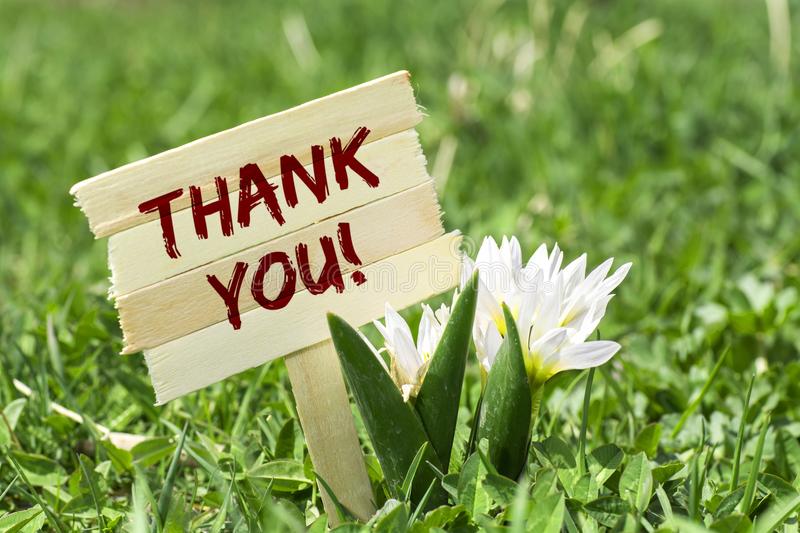 68